Contrastes de hipótesis
Versión muy corta
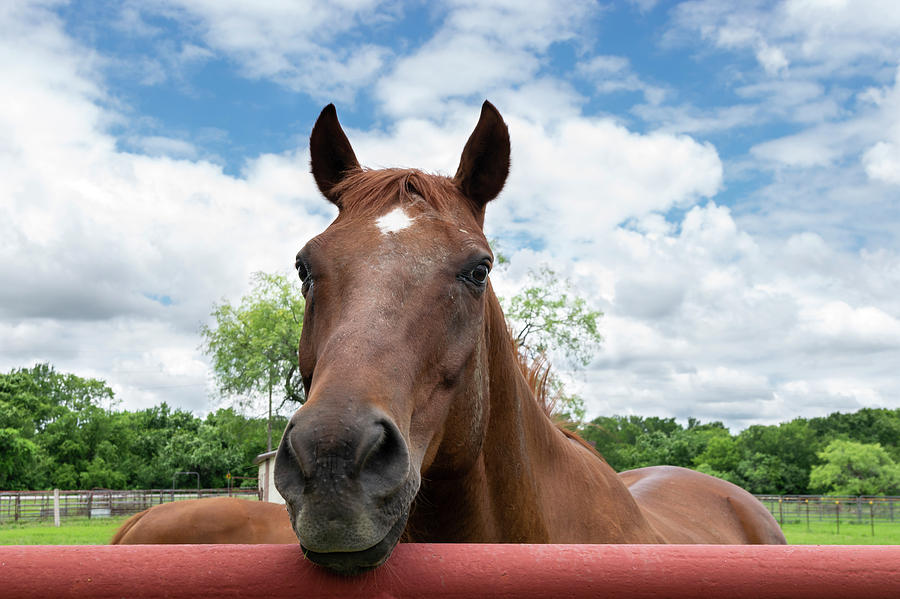 Hipótesis NULA
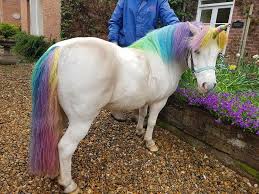 Hipótesis ALTERNATIVA
Hip. Nula Cierta
Hip. Alternativa cierta
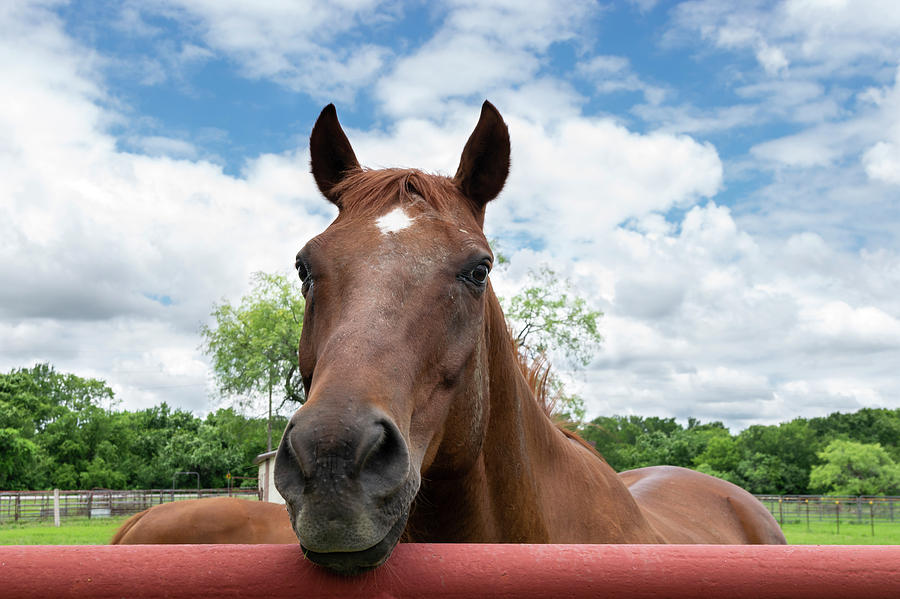 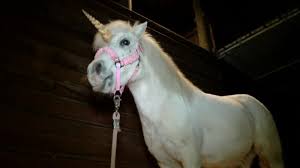 No rechazo Hip. Nula
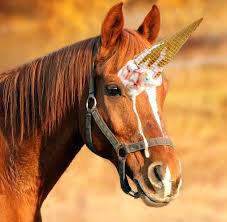 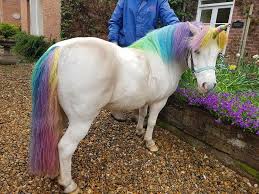 Rechazo Hip. Nula
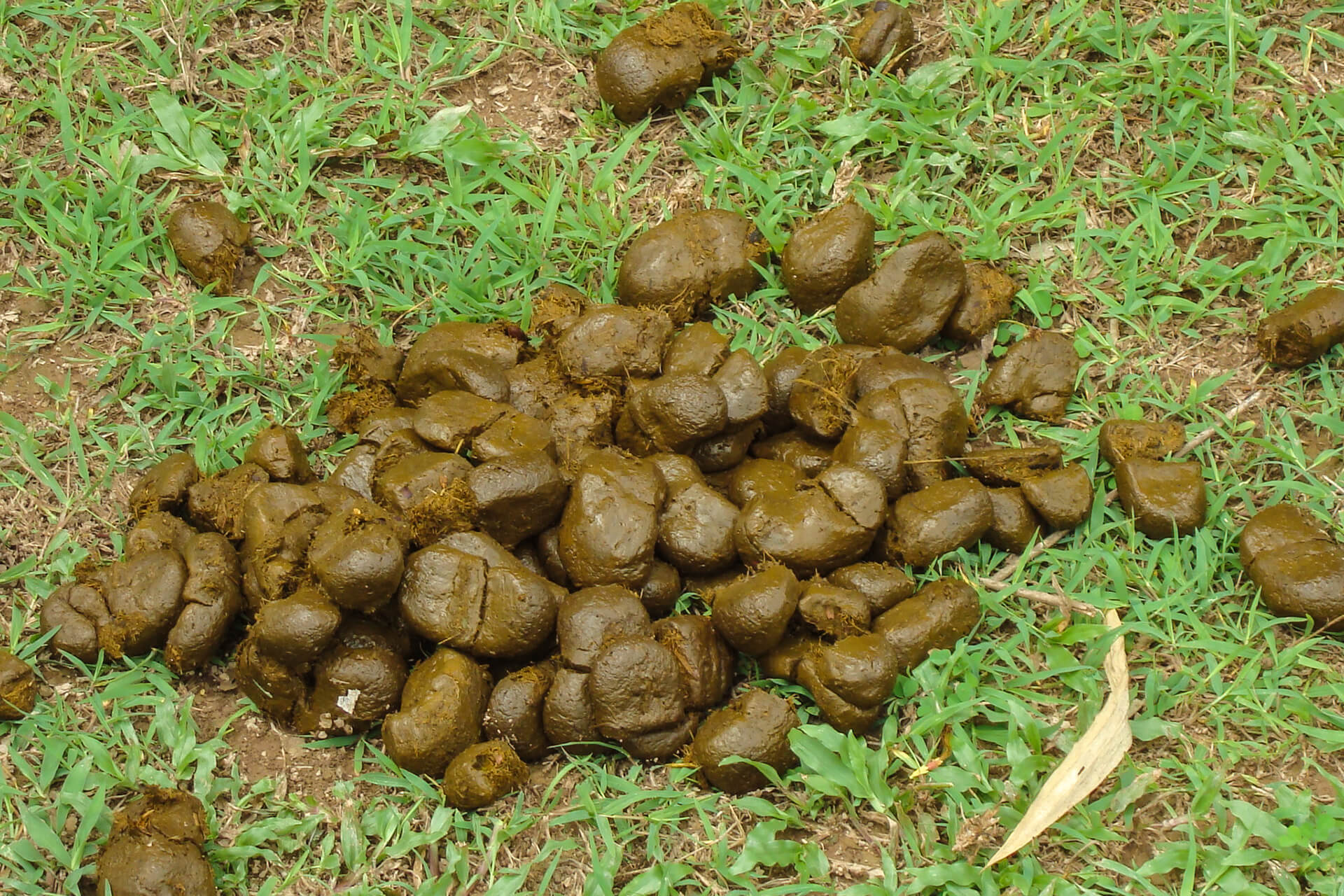 Evidencia NO SIGNIFICATIVA
P>0,05
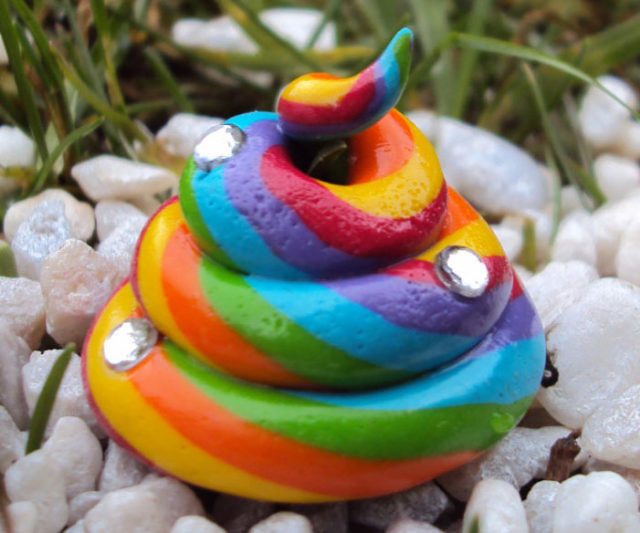 Evidencia SIGNIFICATIVA
P<0,05